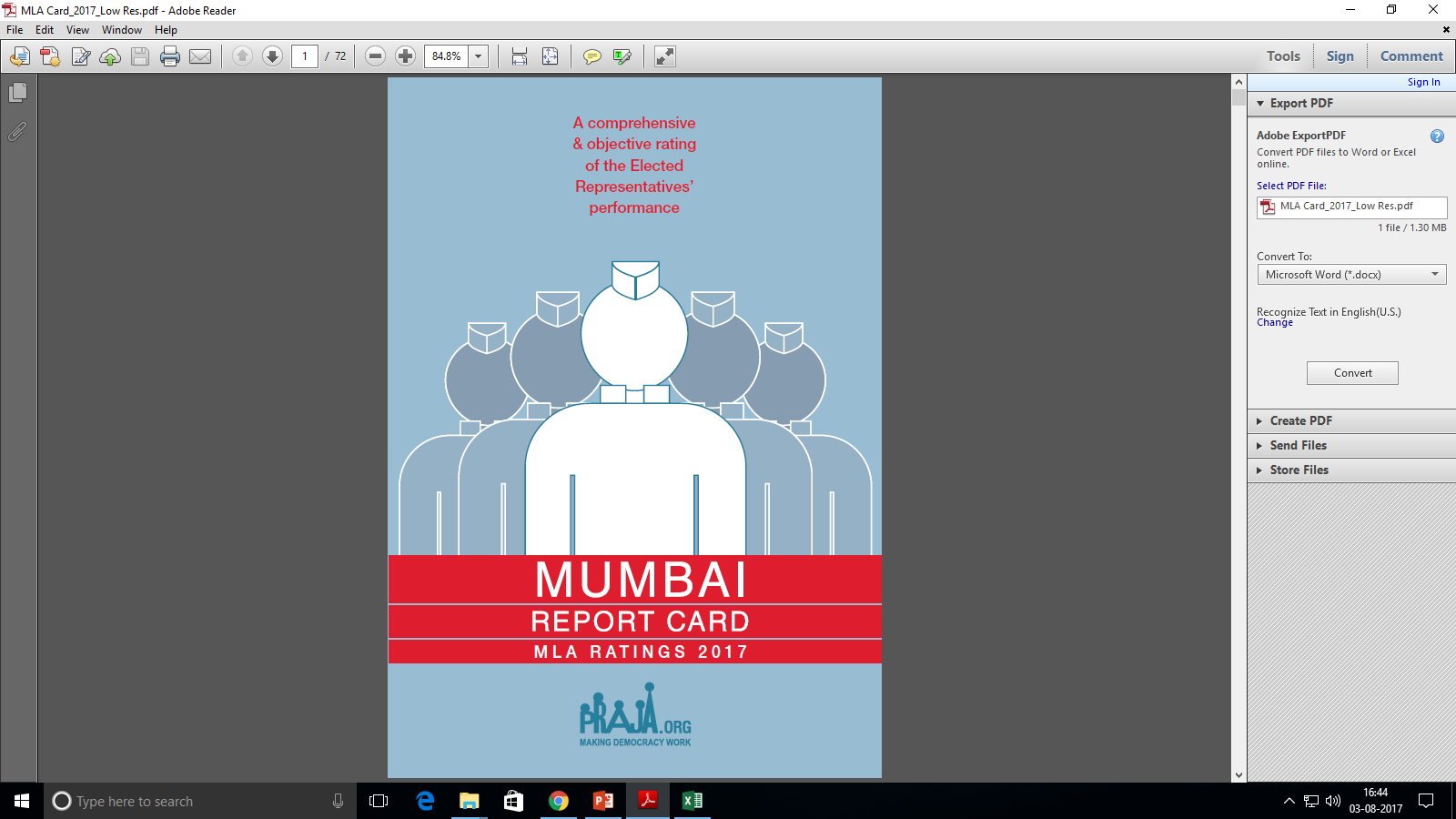 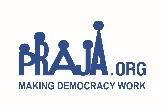 1
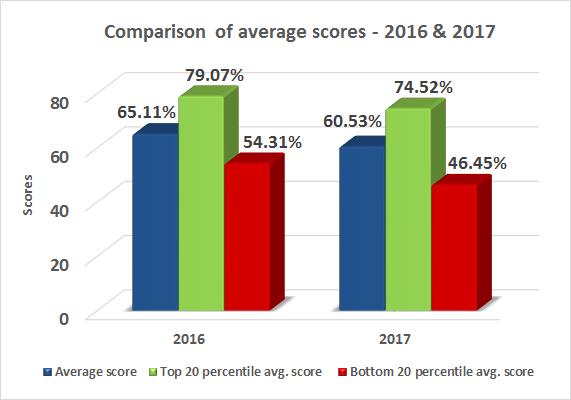 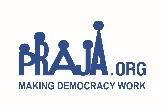 2
NO. OF QUESTIONS ASKED PERTAINING TO THE PERIOD IN PRAJA’S REPORT CARDS OF THE CORRESPONDING YEARS
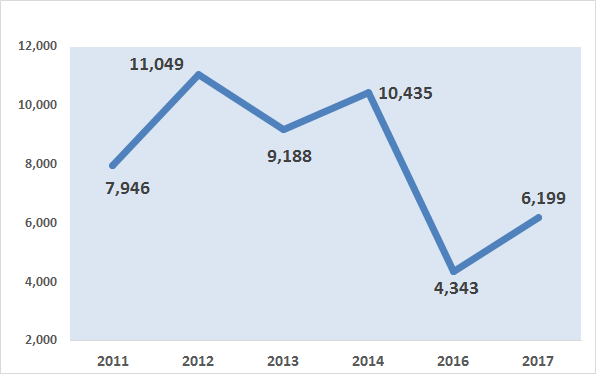 In each year three sessions were taken, while in 2014 four sessions were taken
3
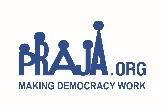 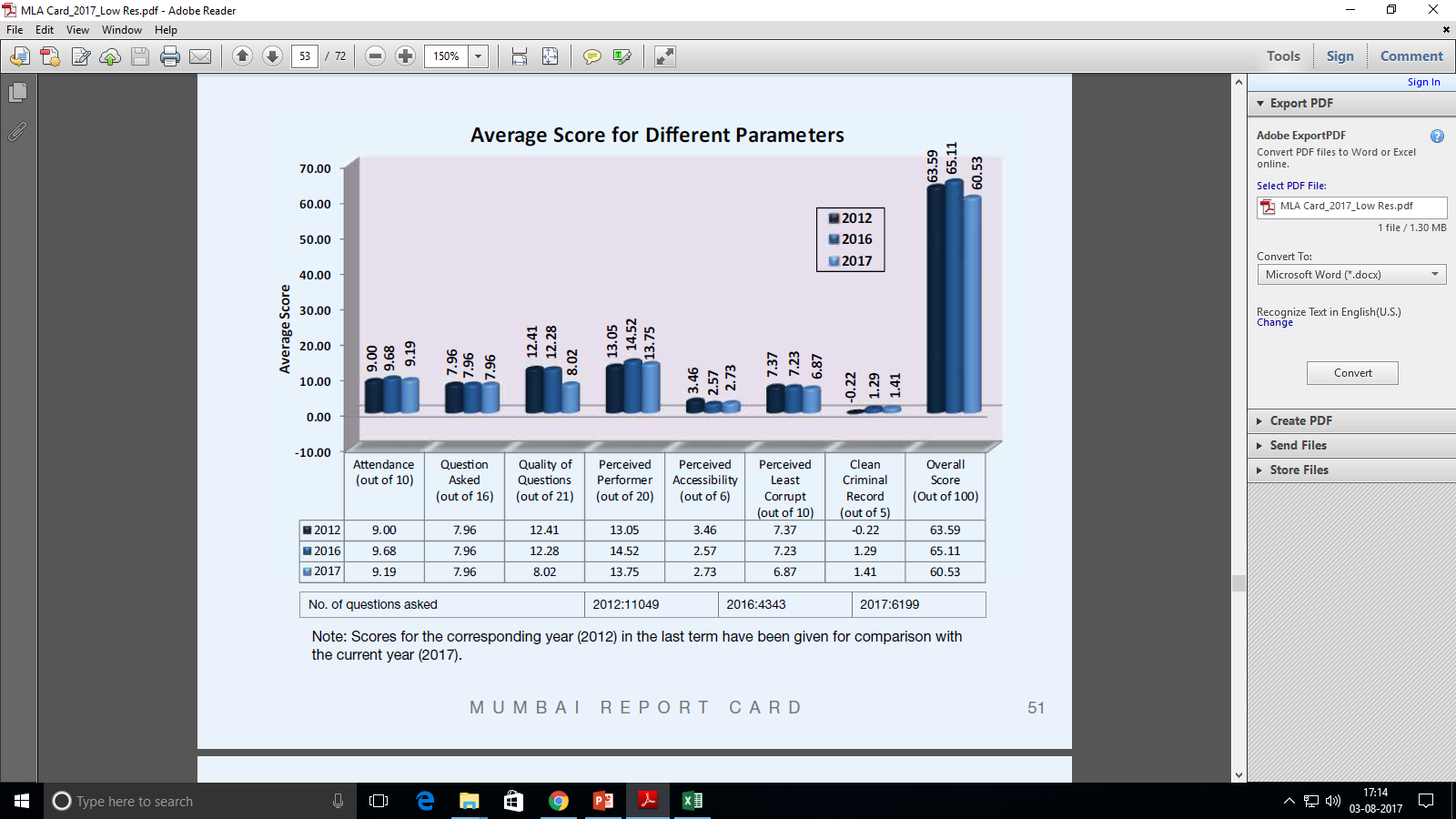 Note: 1) Scores for the corresponding year (2012) in the last term have been given for comparison with the current year (2017).
2) This year, we have changed the methodology for assigning weightages for questions. We have combined the weightages given for the importance of the issue with its classification under the seventh schedule of the constitution.
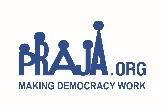 4
PERCEIVED CORRUPTION & ITS IMPACT ON QUALITY OF LIFE
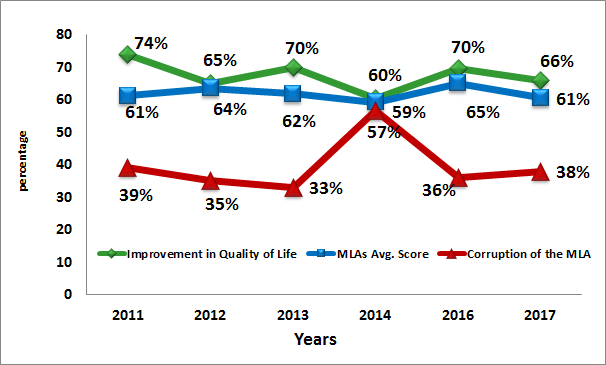 In 2015, because it was the first year of the MLAs new term, they were not ranked
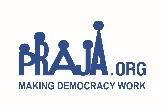 5
The Constitution as a Basis for  monitoring of Elected Representatives
ERs derive their powers for functioning through the Constitution
They are mandated to Attend Sessions, Raise people’s Issues, Debate, Participate  in Discussions and Pass legislations.
The Constitution defines their powers and rules of functioning, hence only the Constitution can provide the parameters for  their monitoring.
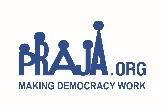 6
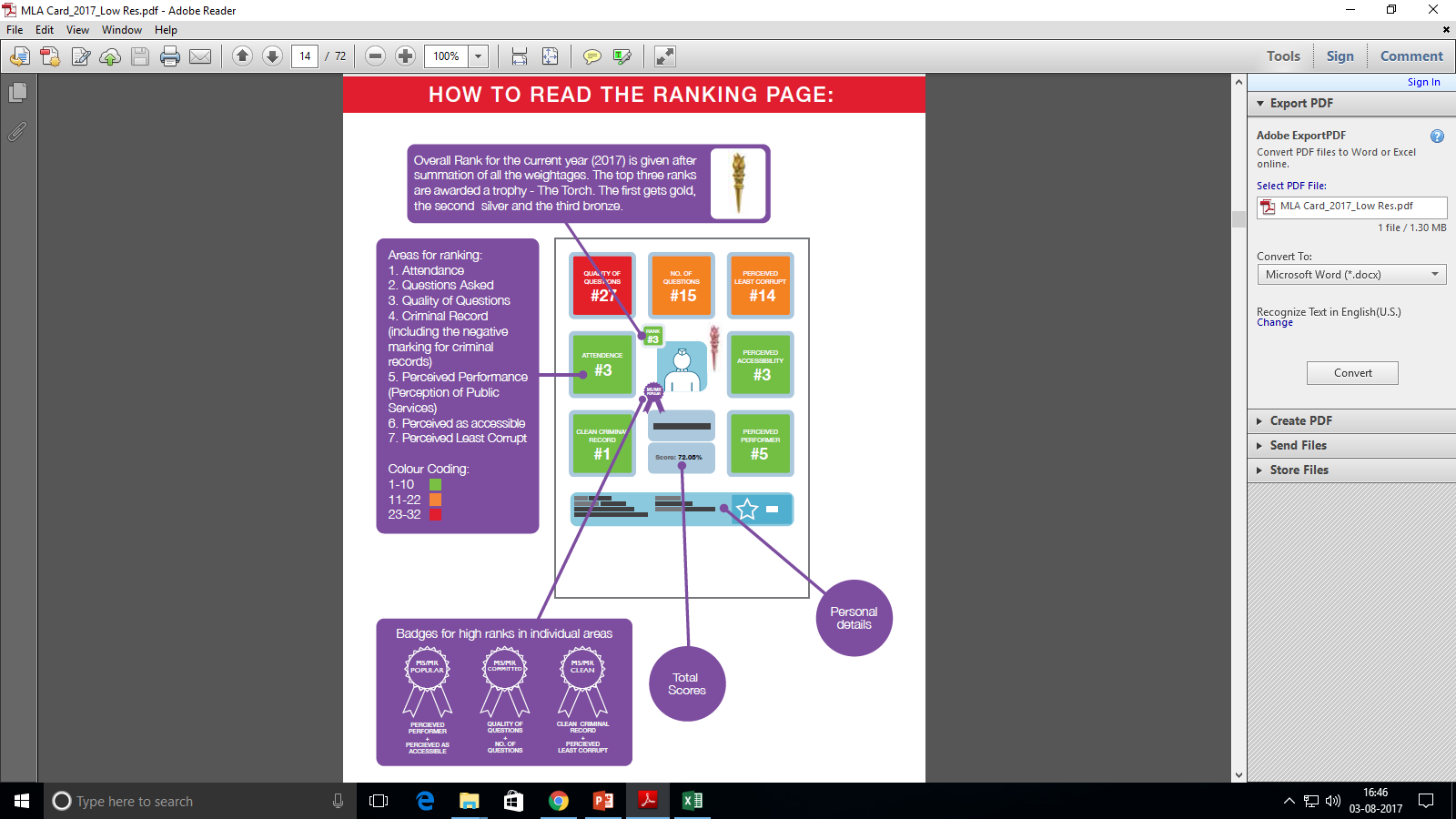 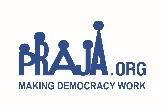 7
Parameters for Rating MLAs (1/4)
RTI Data Source: 1 Vidhan Bhavan and City & Suburban Collector Offices; 2 Election Commission of India’s Website; 3 Mumbai Police.
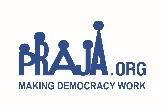 8
Parameters for Rating MLAs (2/4)
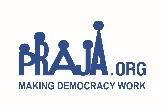 9
Parameters for Rating MLAs (3/4)
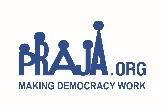 10
Parameters for Rating MLAs (4/4)
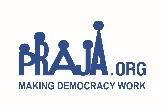 11
[Speaker Notes: !) The weightage for Perception of Public Services was further divided into a hierarchy of 4 levels to meet the desired objective. Level 1 included facilities which are more critical to state government whereas Level 4 included facilities that are more critical to central government. 
Level 1 – This level included areas like Power supply, Law & Order situation & Instances of crime. It was given a weightage of 8 points
Level 2 – This level included areas like Availability of food through ration shops & Pollution problems. It was given a weightage of 5 points 
Level 3 – This level included areas like Hospitals & other Medical facilities & Appropriate Schools & Colleges. It was given a weightage of 4 points
Level 4 – This level included rest of the areas like Condition of Roads, Traffic Jams & Congestion, Availability of public gardens, Availability of public transport facilities, Water Supply, Water logging problems & Cleanliness & Sanitation facilities. It was given a weightage of 3 points

2) Broad Overall Measures: included opinions on Satisfaction with the MLA and Improvement in Lifestyle.]
12
MLAs with criminal cases as per Representative of People’s Act 1951
50% MLAs have criminal cases.

18 MLAs out of 36 have criminal cases (FIRs) registered against them and of the 18 MLAs, 12 have charge sheets filed against.
Note:  This data includes all four designated ministers along with 32 MLAs.
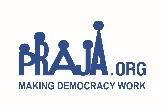 13
[Speaker Notes: Ideology and No Social Service]
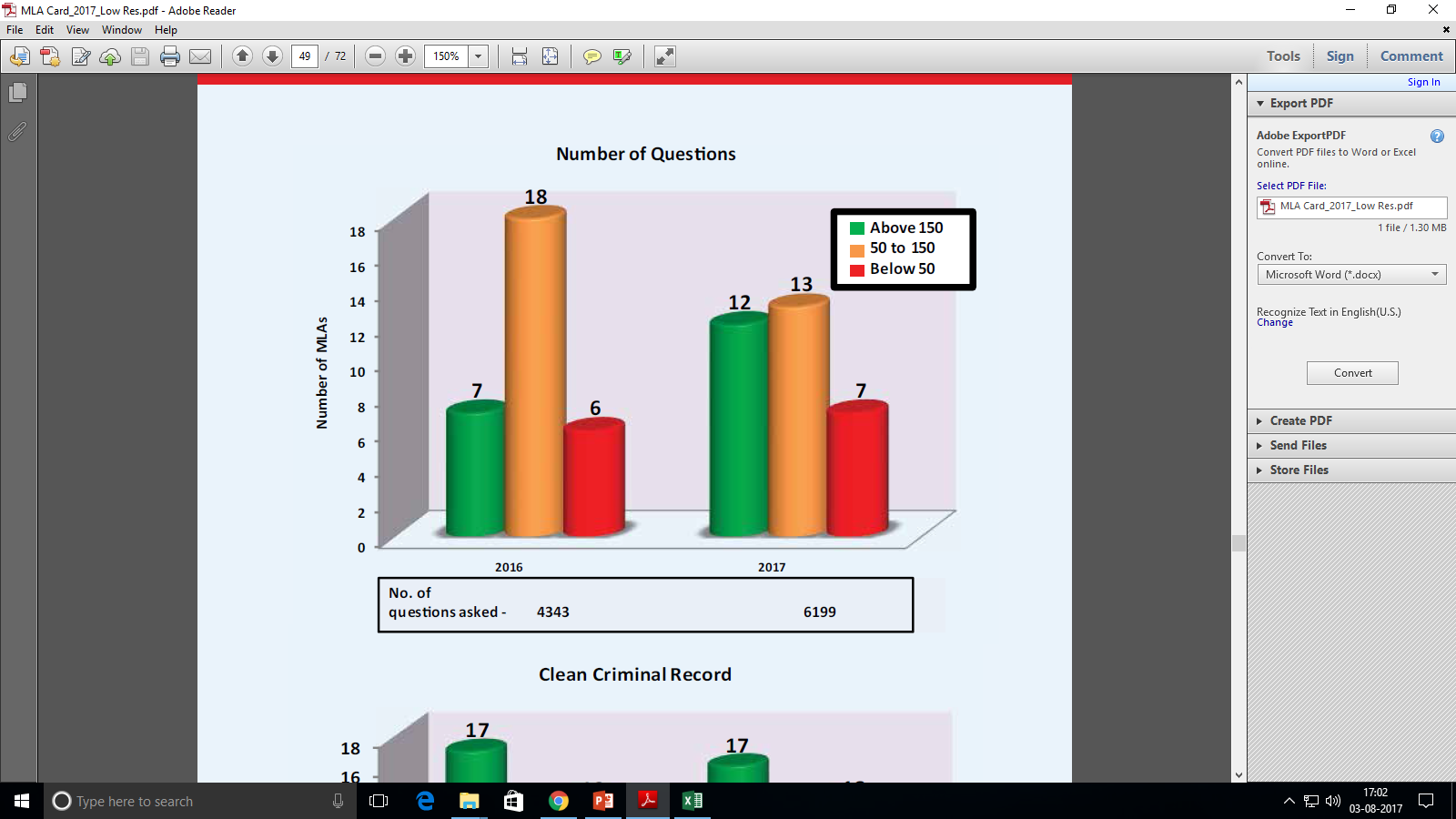 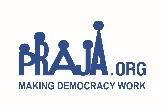 14
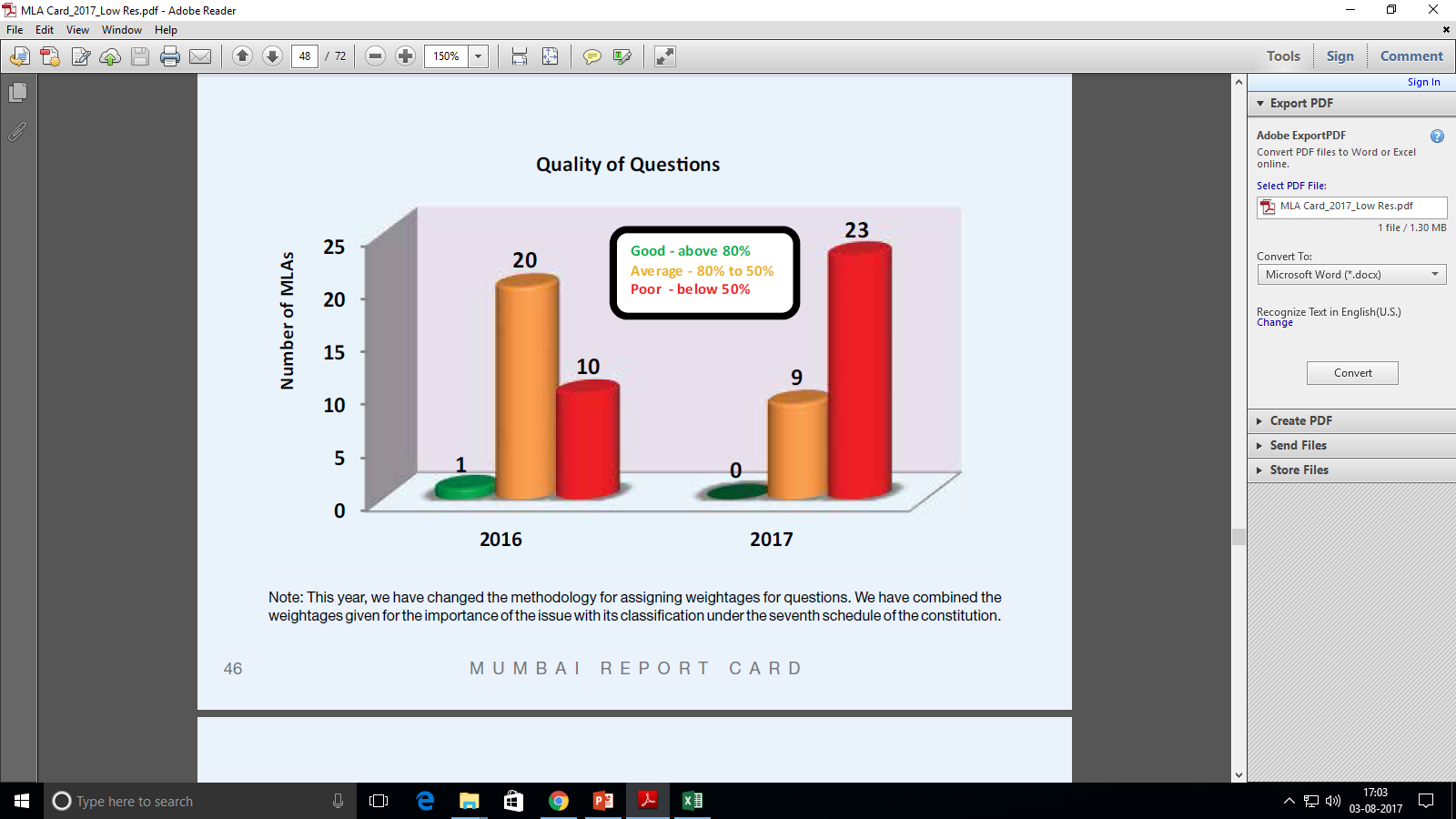 Note: This year, we have changed the methodology for assigning weightages for questions. We have combined the weightages given for the importance of the issue with its classification under the seventh schedule of the constitution.
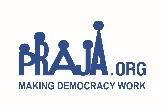 15
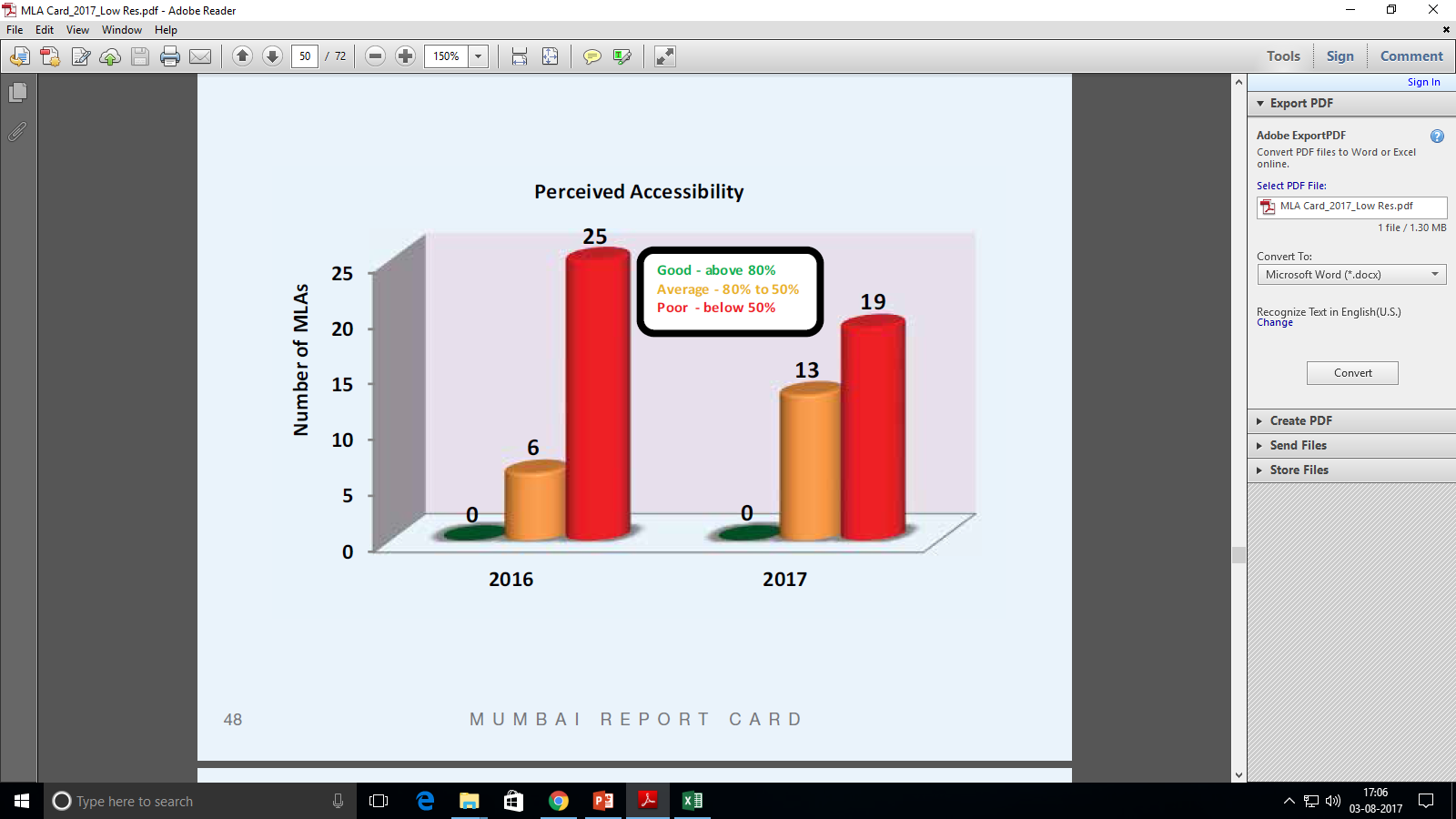 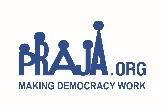 16
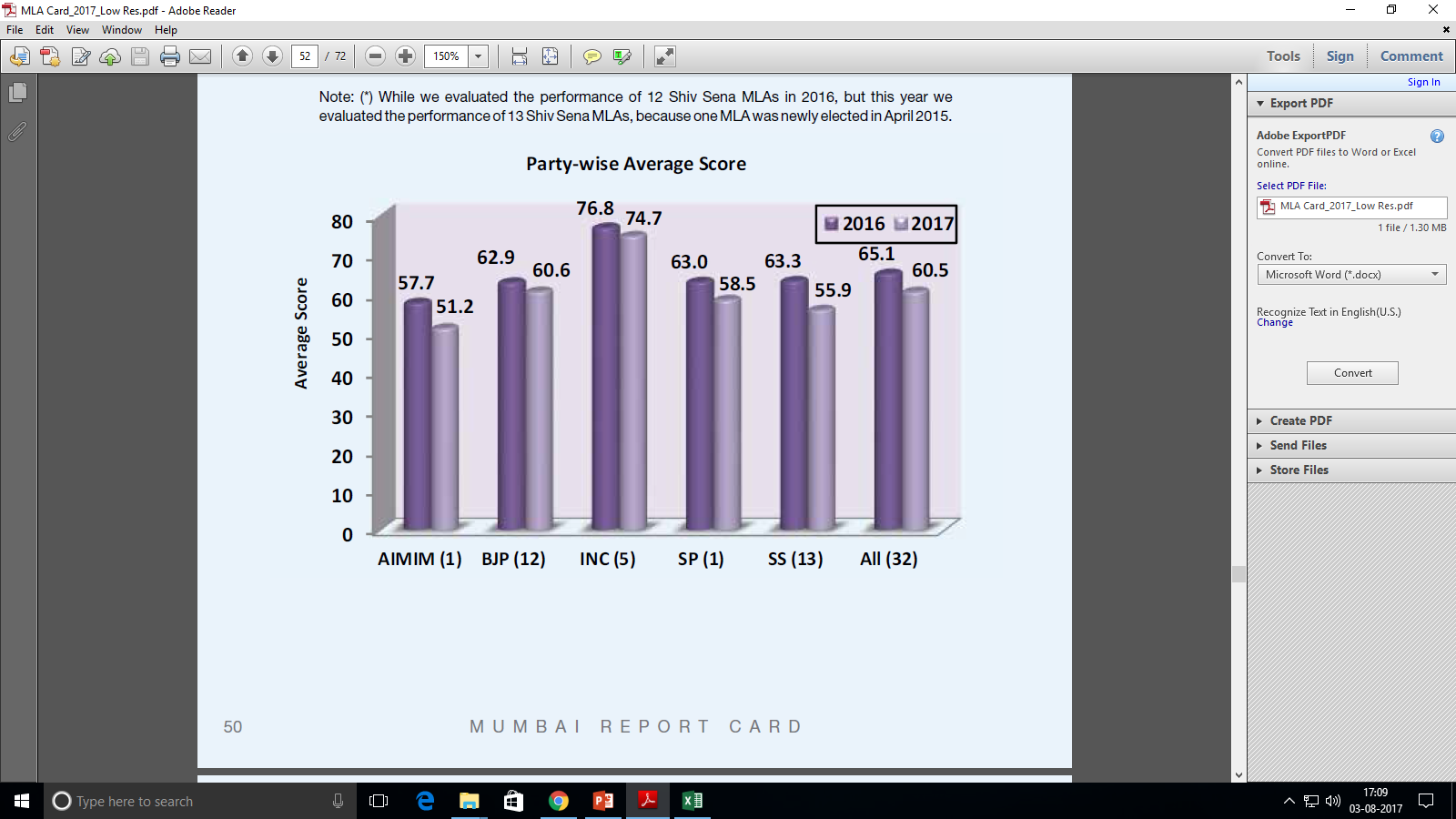 Note: (*) While we evaluated the performance of 12 Shiv Sena MLAs in 2016, but this year we have evaluated the performance of 13 Shiv Sena MLAs, because one MLA was newly elected in April 2015.
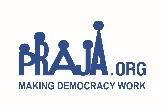 17
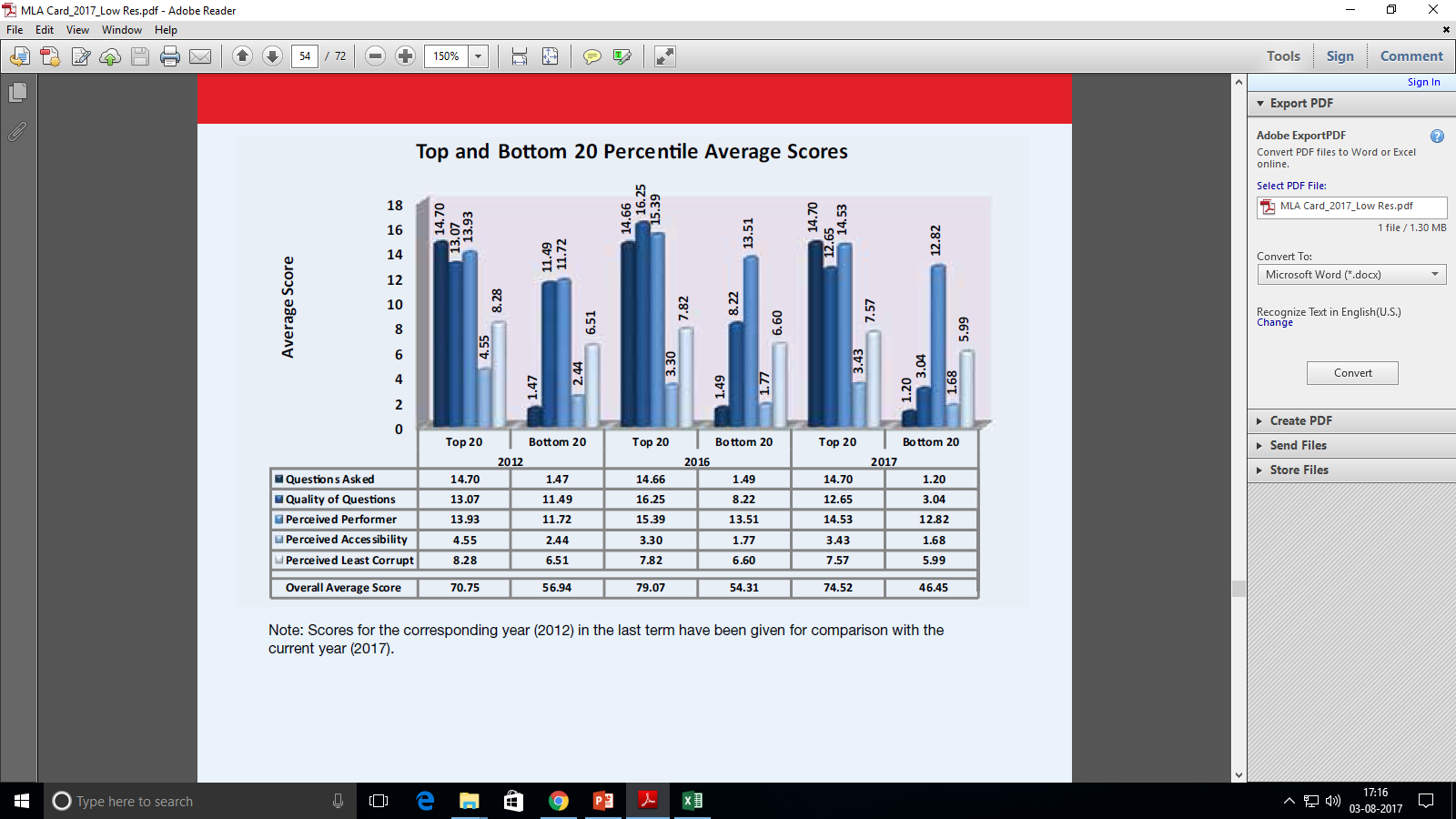 Note: Scores for the corresponding year (2012) in the last term have been given for comparison with the current year (2017).
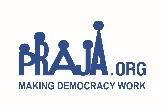 18
THANK YOU!!!
19